Развитие мелкой, общей и артикуляционной моторики
Артикуляционная гимнастика
- это совокупность специальных упражнений, направленных на укрепление мышц артикуляционного аппарата, развитие силы, подвижности и дифференцированности движений органов, участвующих в речевом процессе.

Цель: выработка полноценных движений и определенных положений органов артикуляционного аппарата, умение объединять простые движения в сложные, которые необходимы для правильного произнесения звуков.
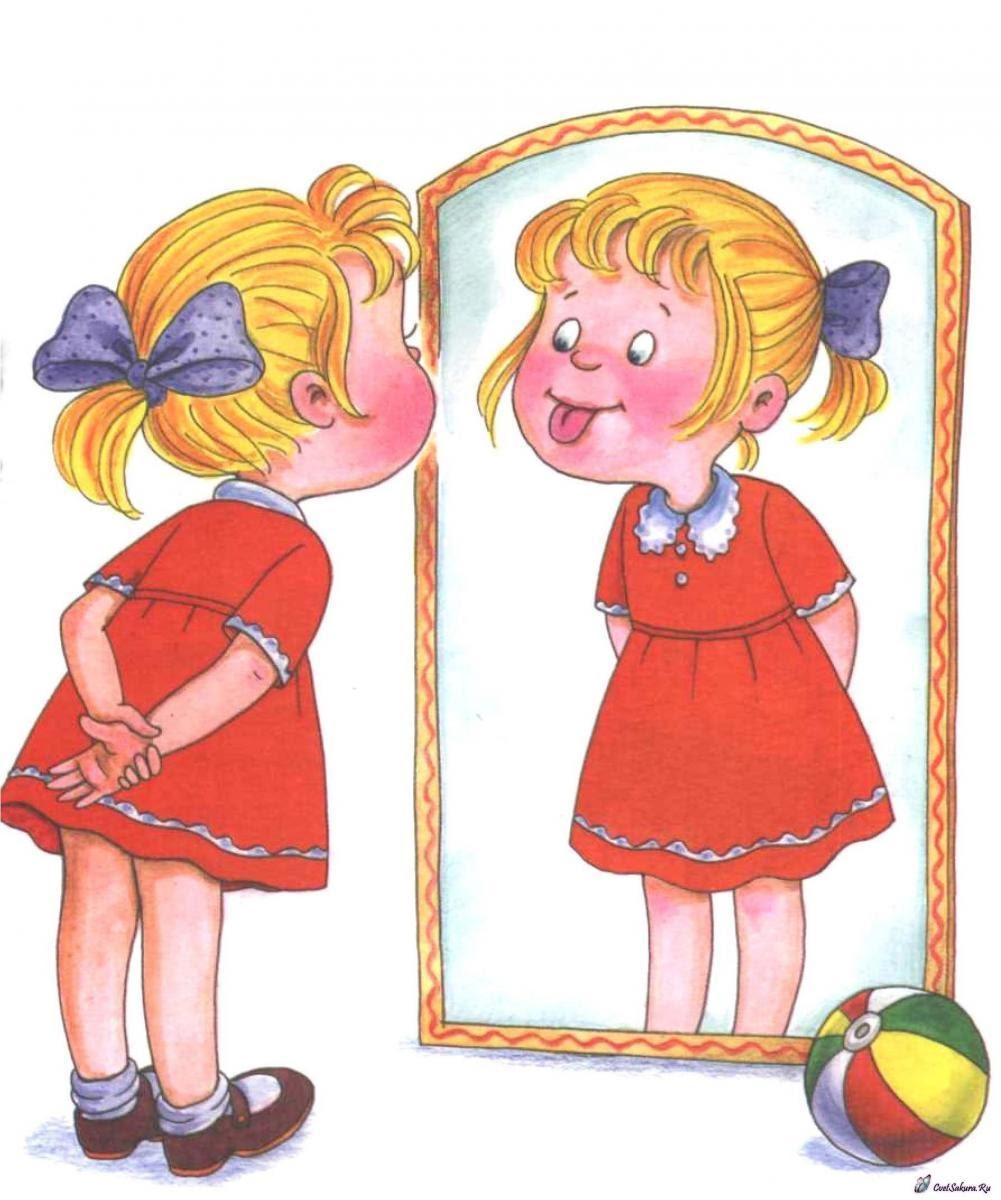 Упражнения-стихокомплексы
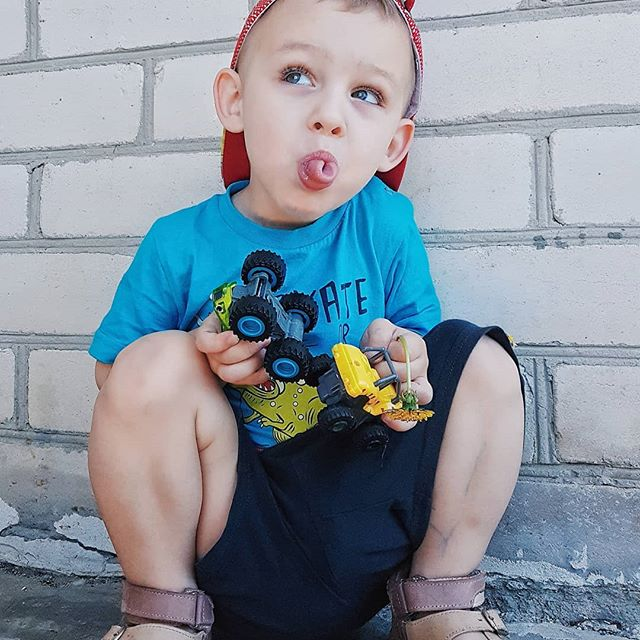 «Зубы ровно мы смыкаемИ заборчик получаем,А сейчас раздвинем губы,Посчитаем наши зубы»
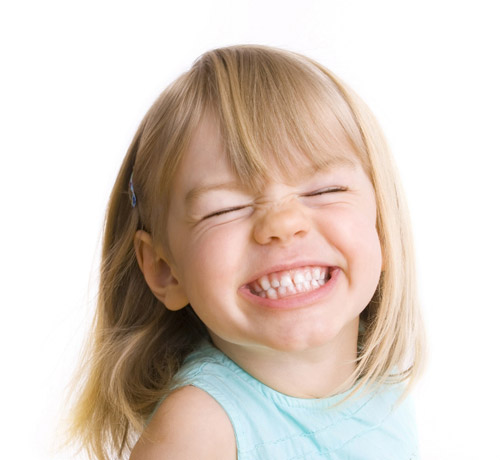 «Подражаю я слону,Язык хоботом тяну!Даже если я устану,то тянуть не перестану.Буду долго так держать,Язычок свой укреплять!»
Рисунки-подсказки, картинки-образы
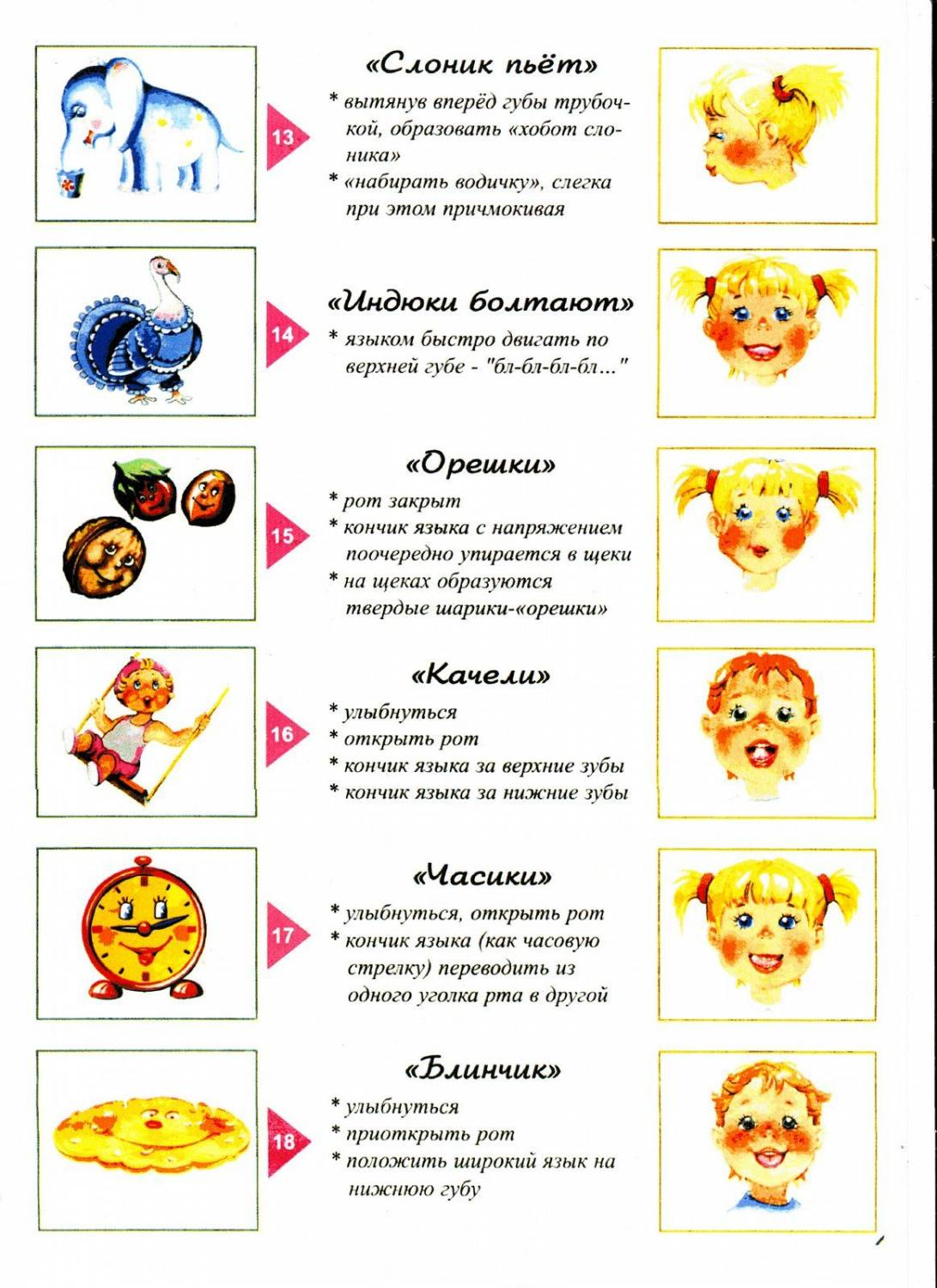 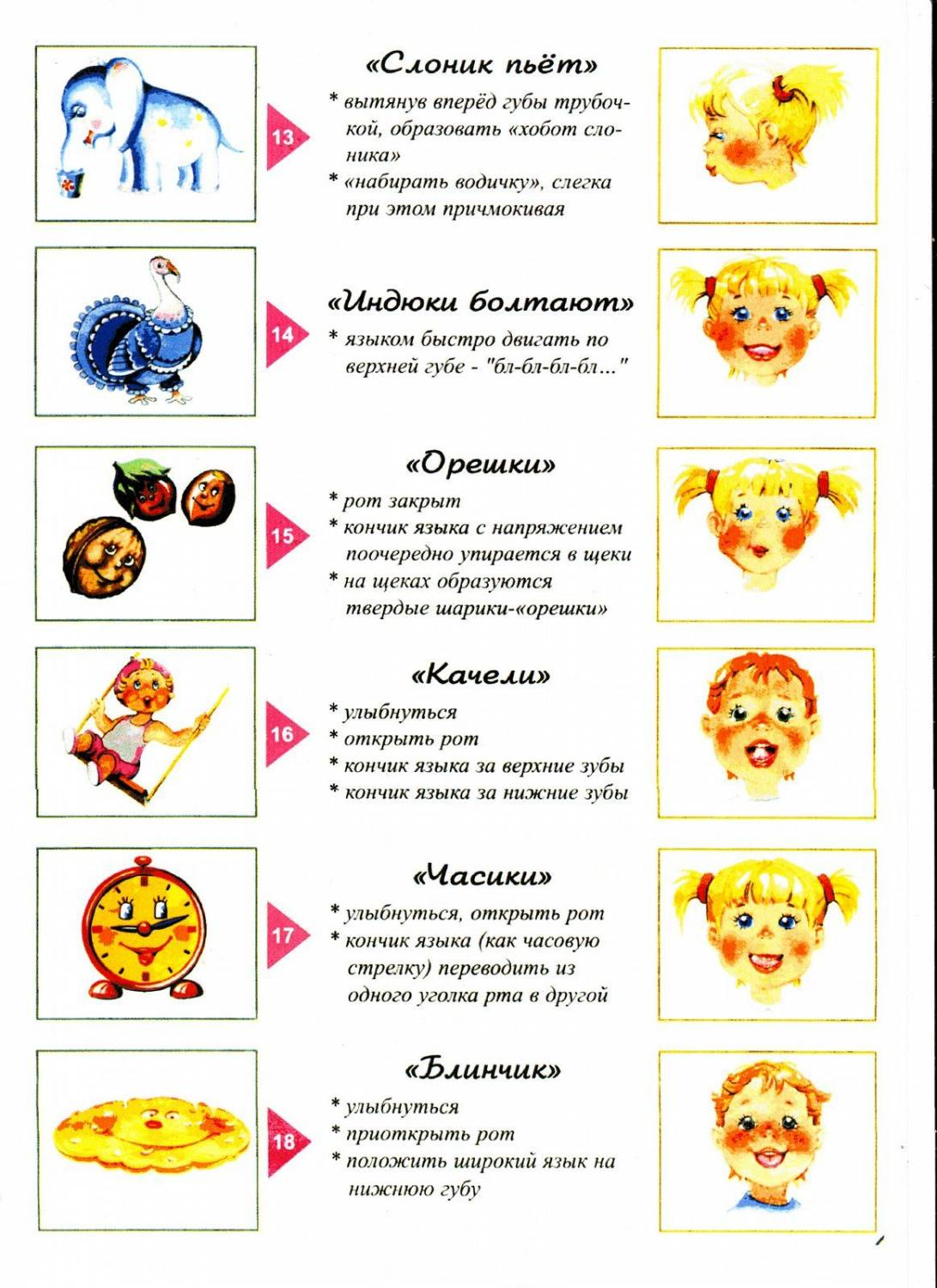 Логоритмическая гимнастика
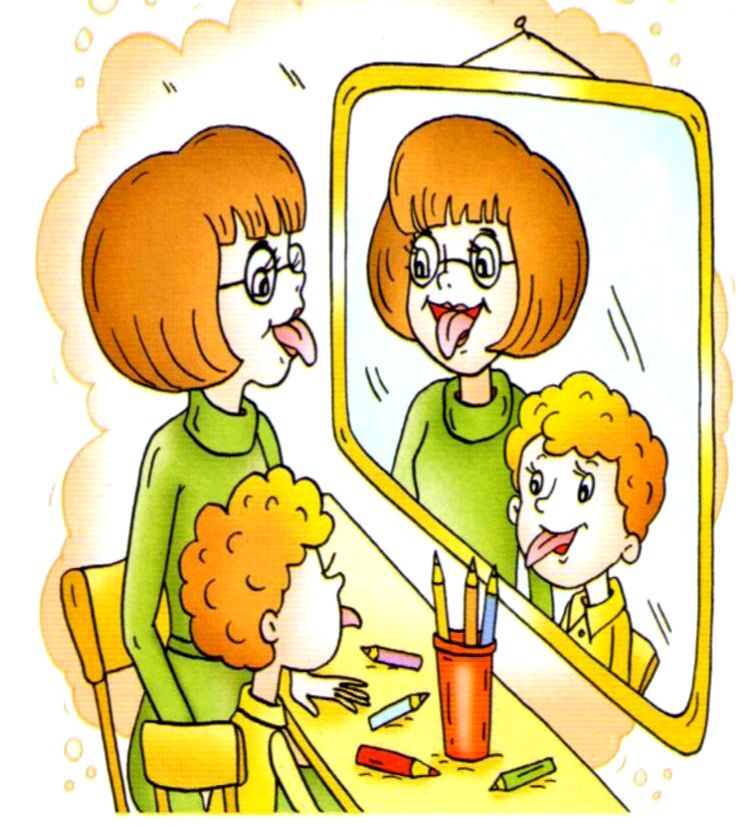 Логоритмика - это система двигательных упражнений, в которых различные движения сочетаются с произнесением специального речевого материала.
Организация работы во время занятия:
Взрослый рассказывает о предстоящем упражнении, используя игровые приемы.
Взрослый показывает выполнение упражнения.
Ребенок выполняет упражнение, а взрослый контролирует выполнение.
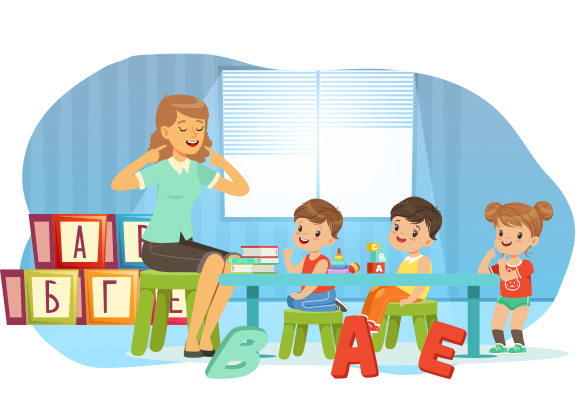 Правила проведения артикуляционной гимнастики:
Ежедневное проведение для закрепления навыков;
При отборе упражнений соблюдать определенную последовательность: от простых упражнений к более сложным;
Проводить упражнения эмоционально, в игровой форме;
Взрослый должен следить за качеством выполняемых ребенком движений;
Проводить занятие в положении сидя;
Ребенок должен хорошо видеть не только лицо взрослого, но и свое, чтобы самостоятельно контролировать правильность выполнения упражнений.
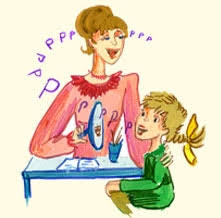 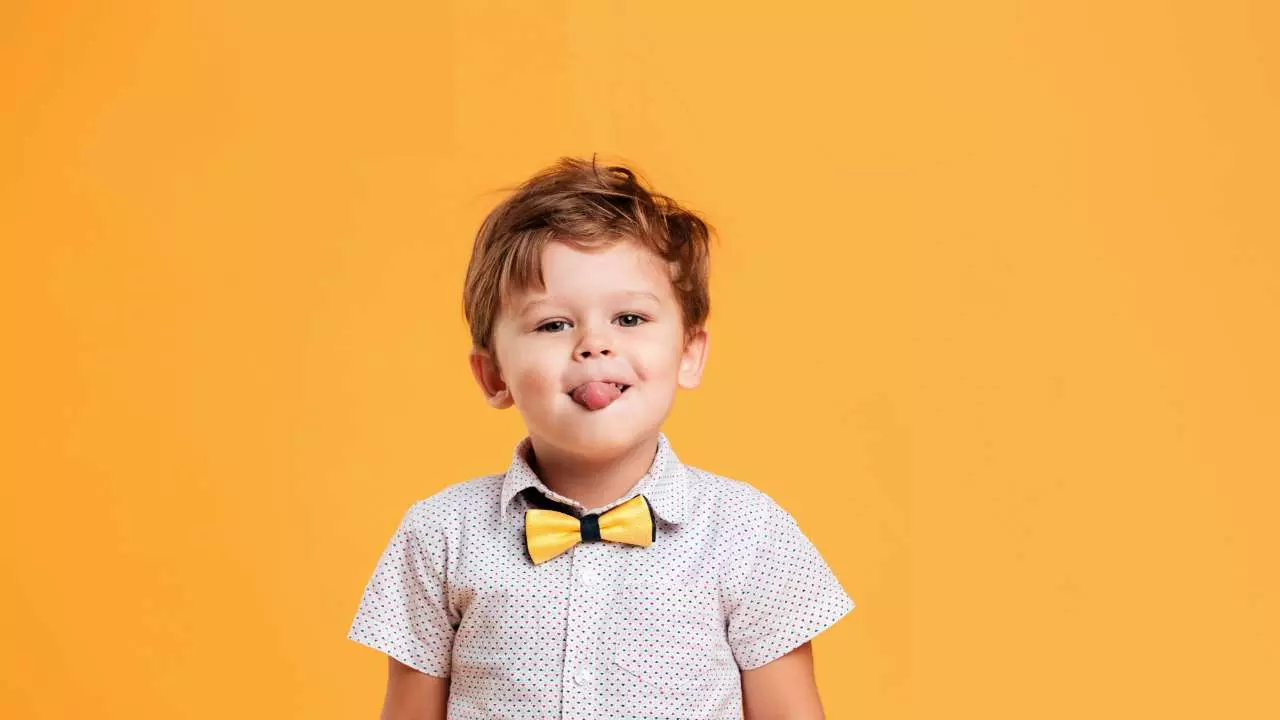 Важно помнить о создании положительного эмоционального настроя у ребенка
Домашние игры для развития ручной умелости и речевой активности
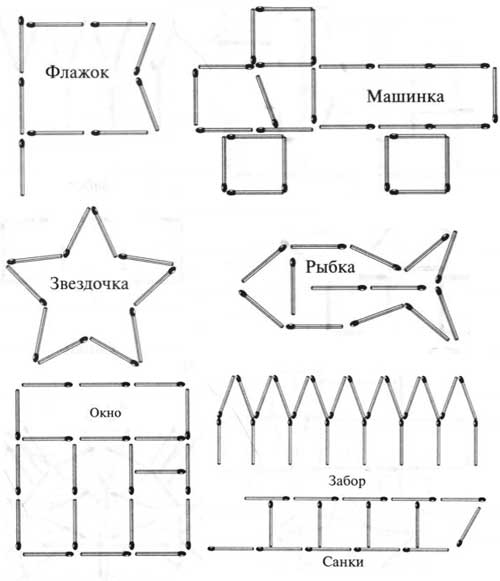 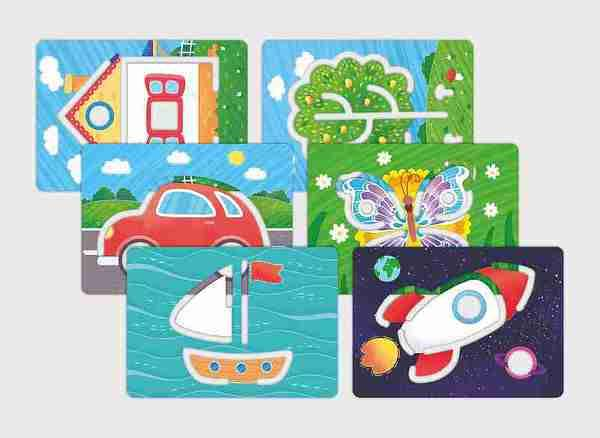 «Игры-шнуровки»
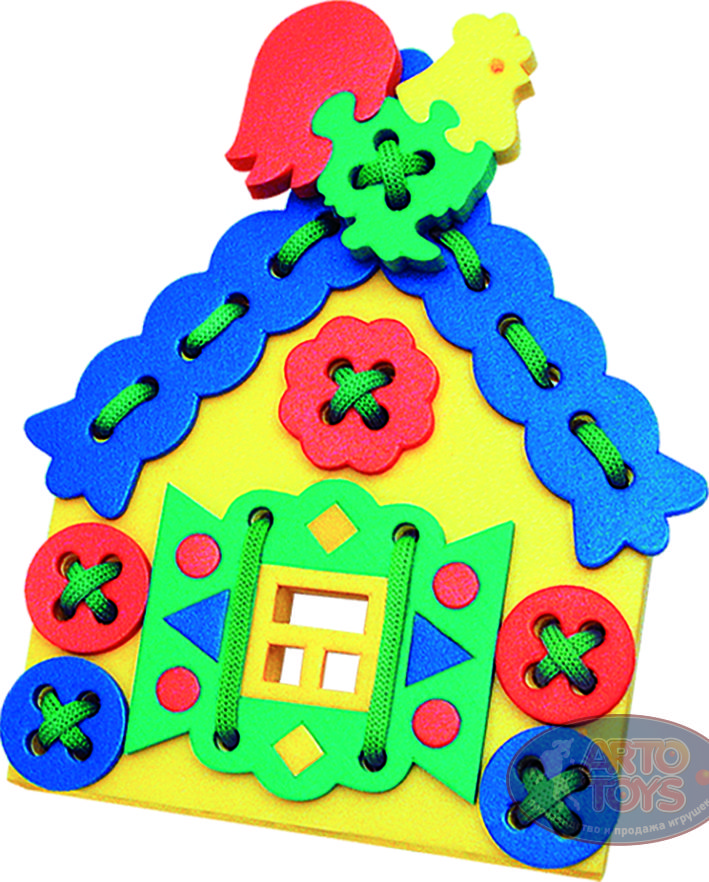 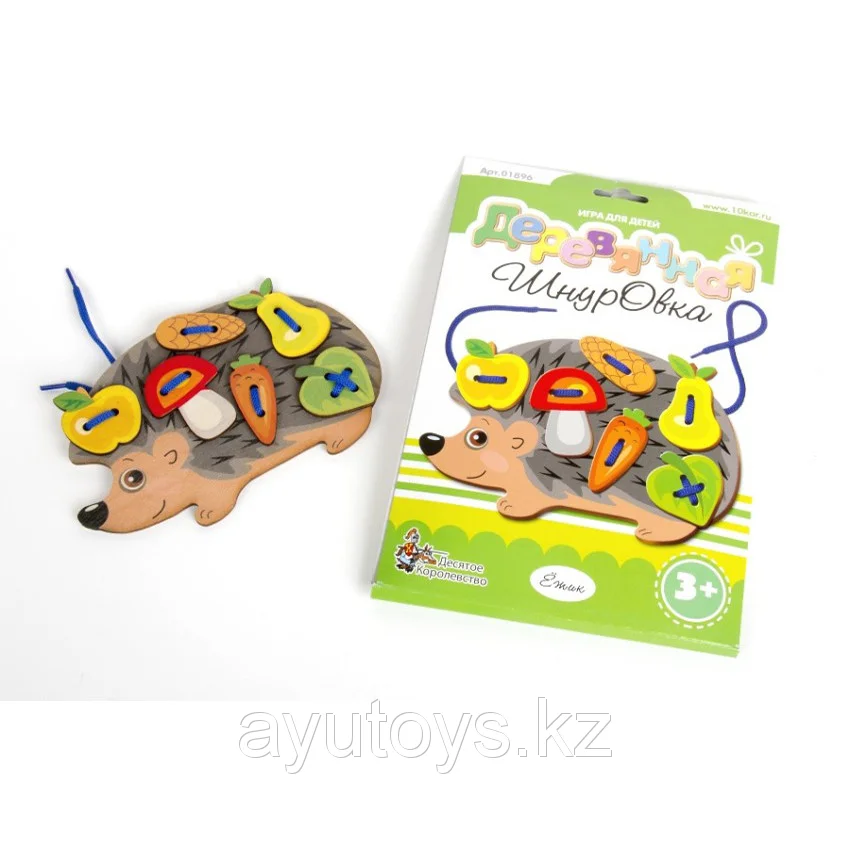 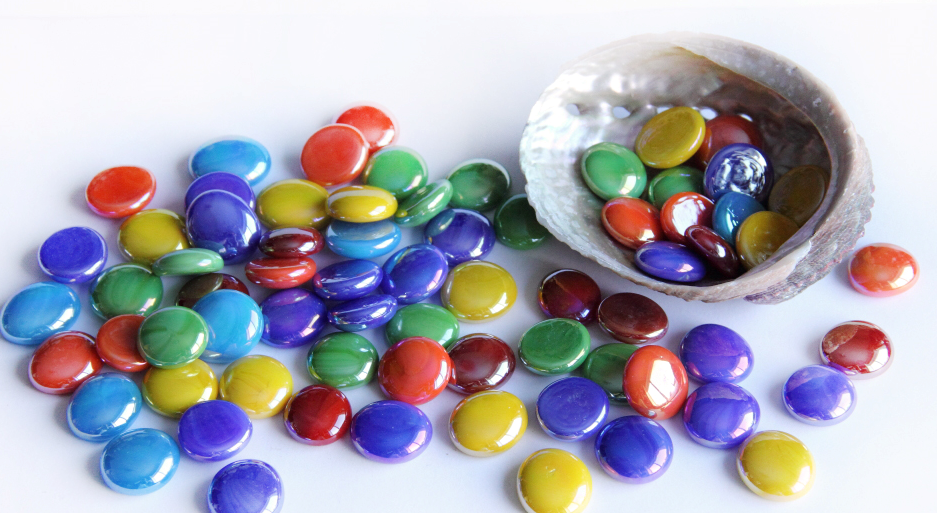 «Волшебные палочки»
Трафареты
Камешки Марблс
Домашние игры для развития ручной умелости и речевой активности
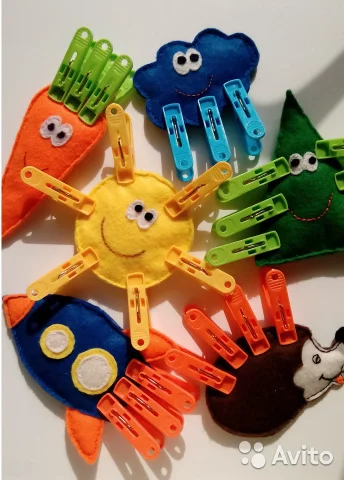 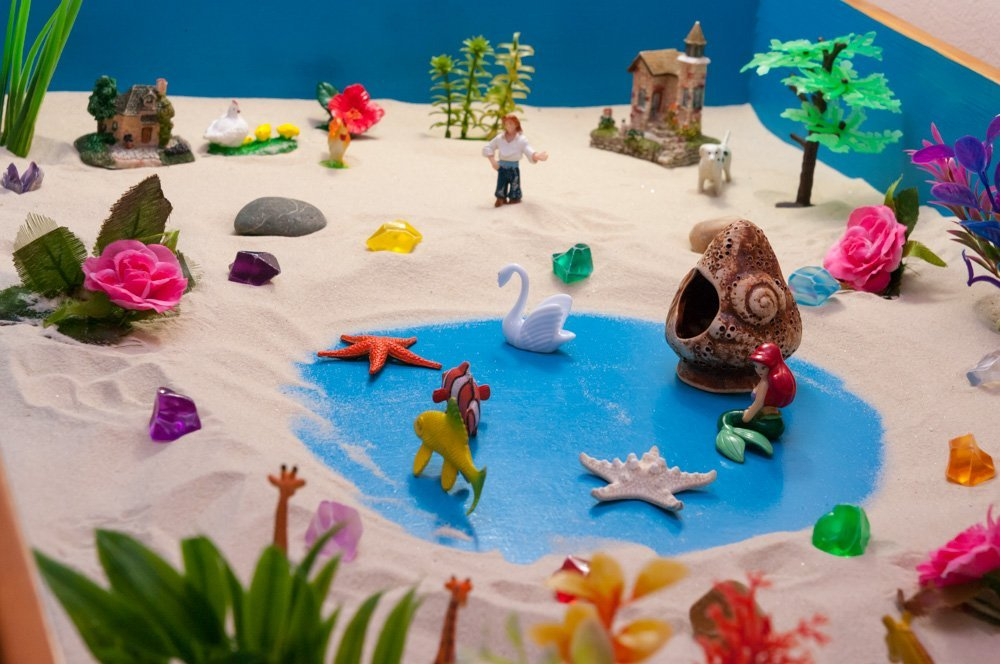 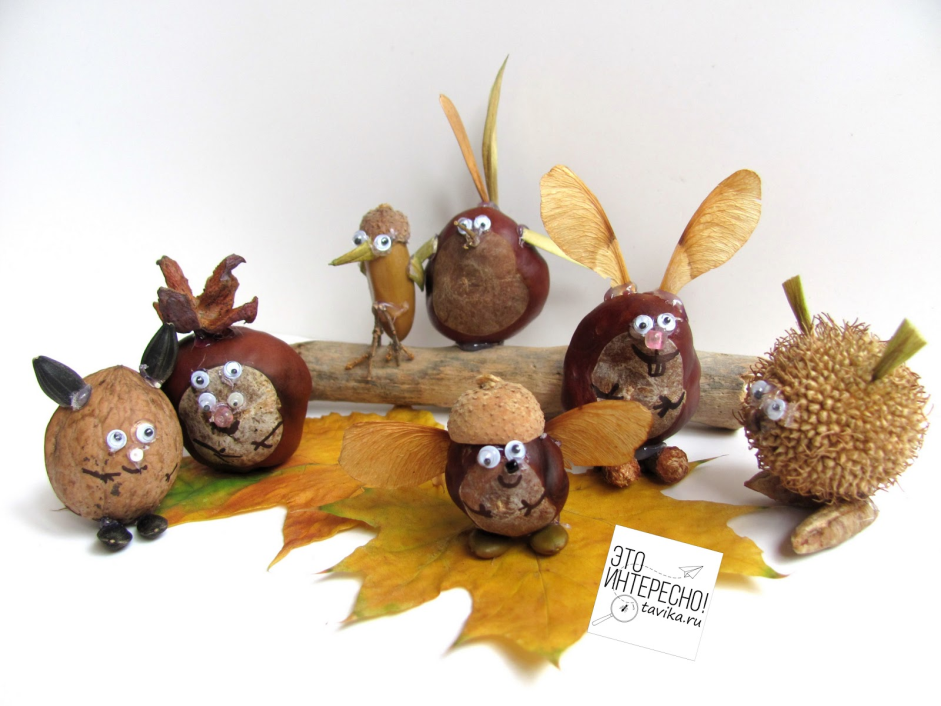 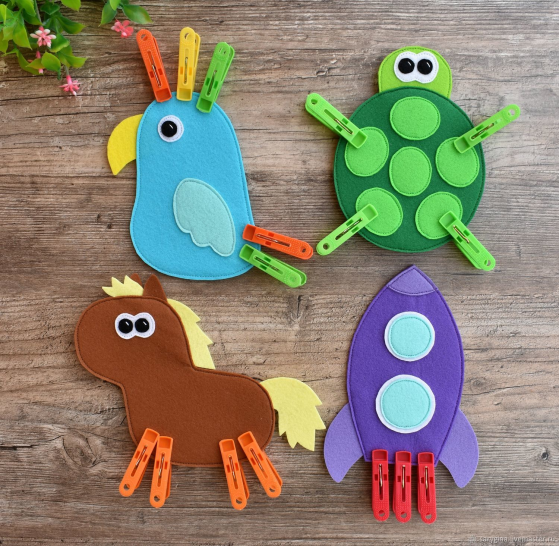 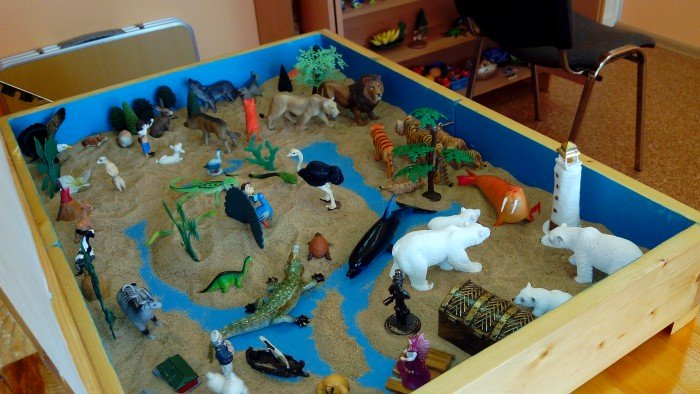 Поделки из природных материалов
«Весёлые прищепки»
Песочная терапия
Приведенные примеры на развитие мелкой моторики очень нравятся детям, а главное приносят  желаемый и успешный результат
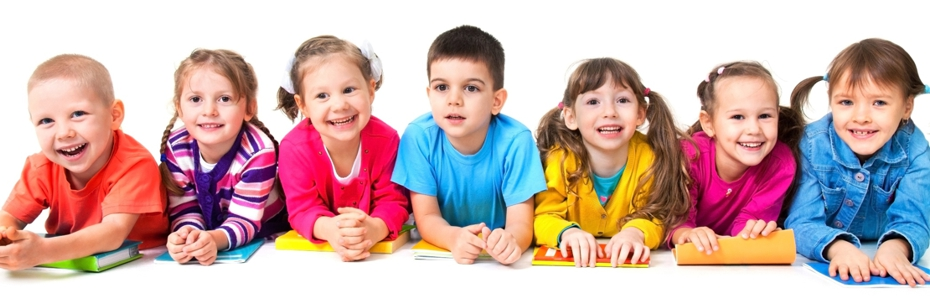